安来市におけるオープンデータの取組みについて
安来市　政策推進部　　　　政策秘書課
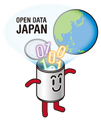 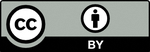 1
取　組　経　過

○平成27年度
　　内閣官房情報通信技術（IT）総合戦略室のパイロット事業にて
　　カタログサイトを導入
○平成28年度
　　庁内説明会、データ収集を行った。
2
安来市オープンデータカタログサイト
出典：安来市オープンデータカタログサイトhttp://yasugi.od-db.jp/
3
安来市オープンデータカタログサイト
出典：安来市オープンデータカタログサイト
　　　　地図データ© Googlemap ,2018ZENRIN

http://yasugi.od-db.jp/db/
4
安来市におけるオープンデータ取組体制
カタログサイト
アップロ－ド
政策秘書課　（収集・微修正及びデータ管理）
提供依頼・更新依頼
提供
各担当課（データの提供）
5
苦労した点
○職員の認知不足（実際にあった庁内での声）
　　「オープンデータをやる必要があるのか？」　
　　「めんどくさい事務が増えた」
　　「今ＰＤＦを公表しているのに、このままでいいではないか。」
○周知不足　　
　　全職員の説明会をしたほうがよかった。（特に管理職の方）
　　担当者説明会を行ったが、データ提供のため全課を歩いた。
6
とりあえずデータをオープンにした。でもこのままでは庁内理解は進まない。
7
5374.JP　安来市版
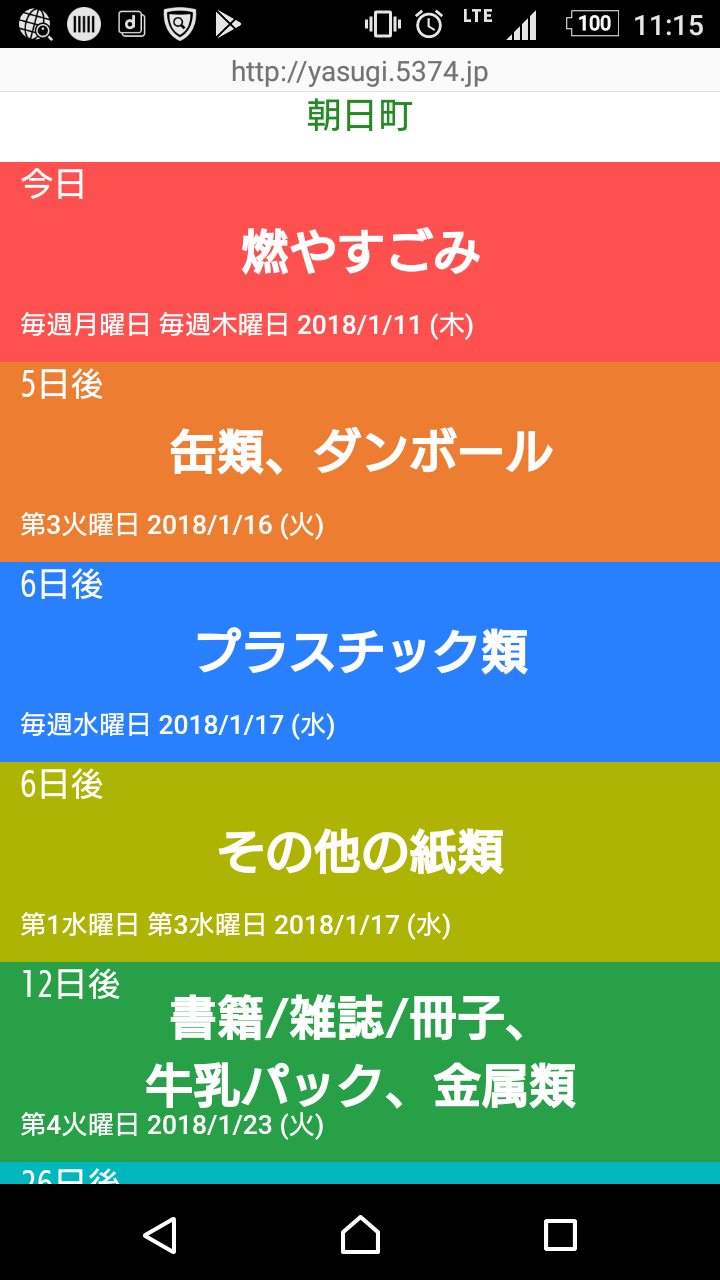 ・ゴミ分別データ
・ゴミカレンダーデータ
http://yasugi.5374.jp/
8
「高校生発！オープンデータによる安来市のおすすめスポット発信！」ワークショップ（島根県立情報科学高等学校）
安来市のおすすめスポットについて、町並みや文化施設、自然、グルメ、外国人向けスポット、市民向けスポットの住所、緯度経度、みどころをエクセルデータへ登録
　　　　　　　　　　　　　↓
　　　　　カタログサイトへアップロード
　　　　　　　　　　　　　↓
安来市のおすすめスポットをインターネットで発信！（オープンデータとして）
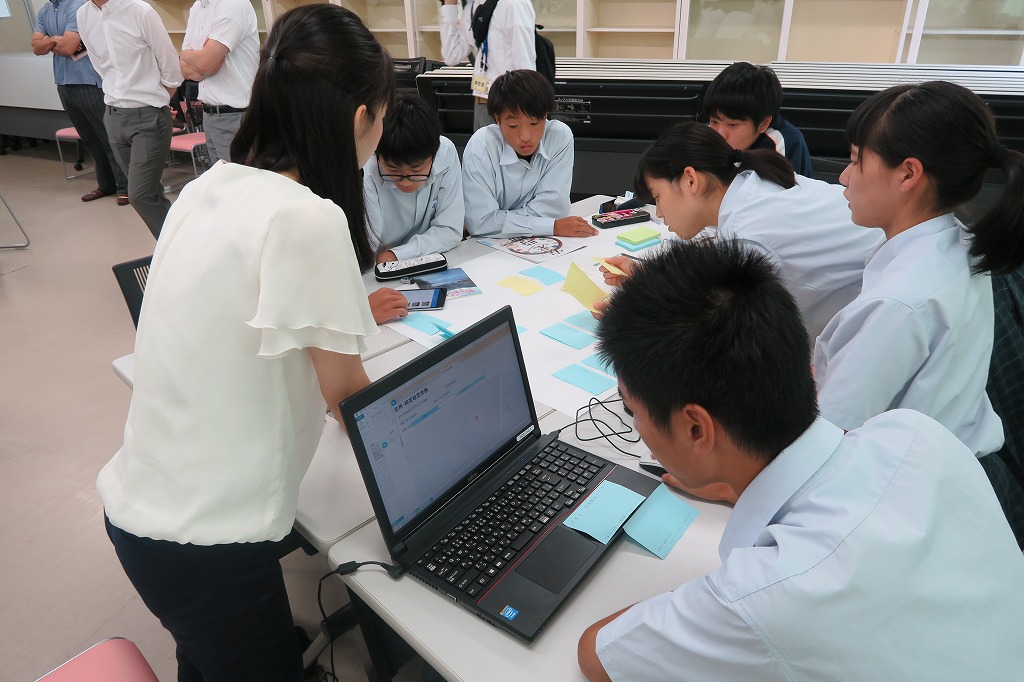 9
オープンデータ・ビックデータに関する講演会の実施
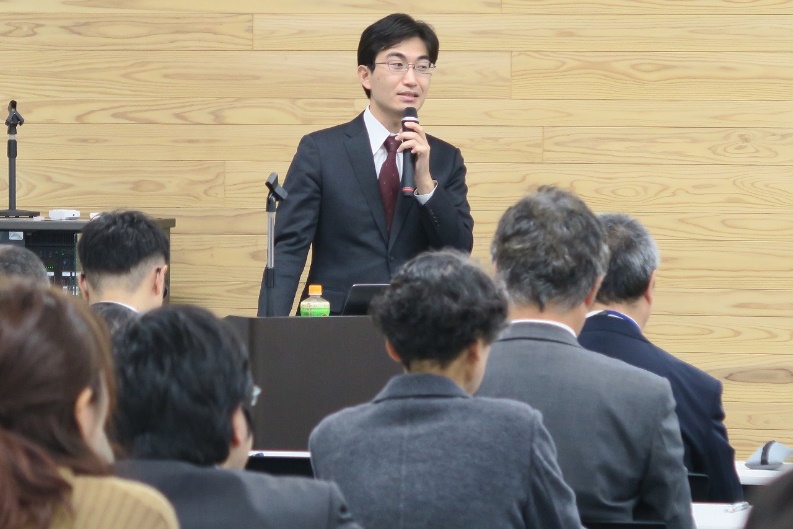 東京大学
助教　伊藤　昌毅　氏
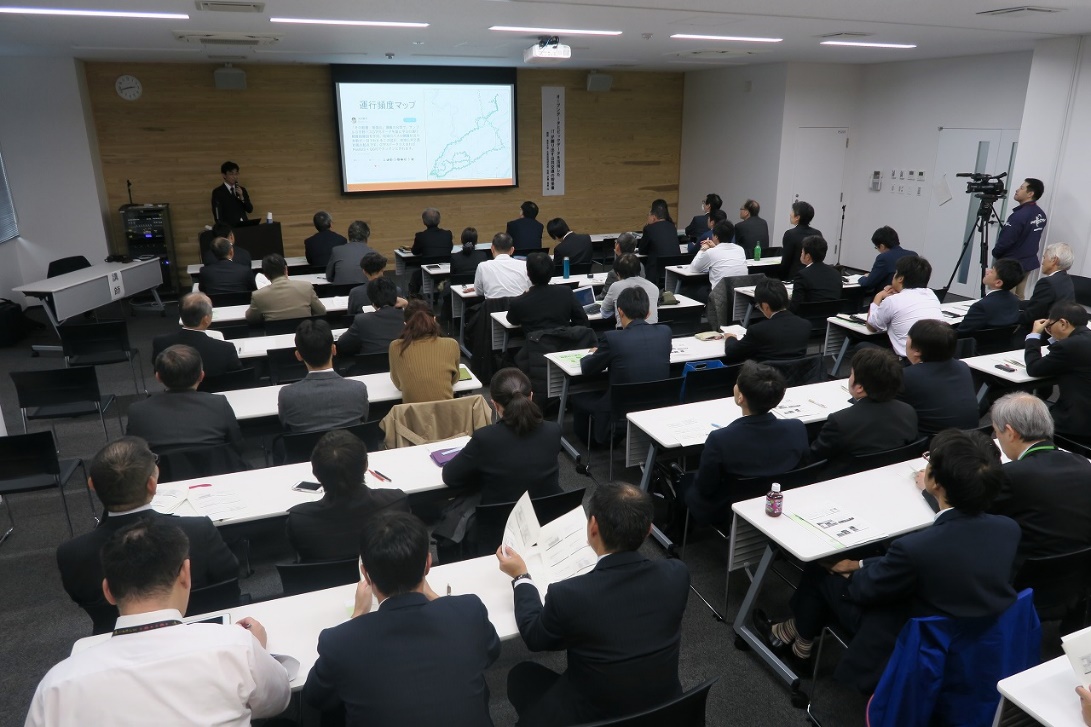 10
安来市オープンデータアイディアソン
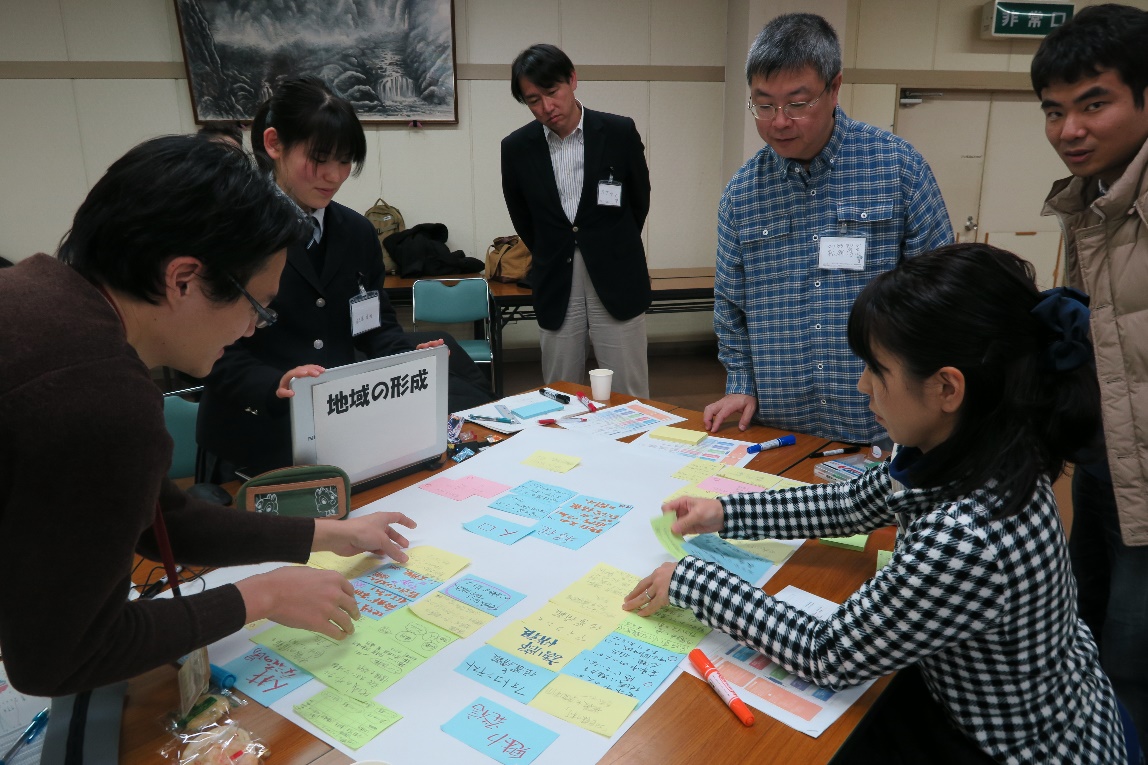 安来市まち・ひと・しごと創生総合戦略の基本目標（子育て・雇用・住環境・地域づくり）をテーマとし、データをどう利活用して、まちづくりを進めていくかを話合うワークショップ
11
安来市オープンデータアイディアソン
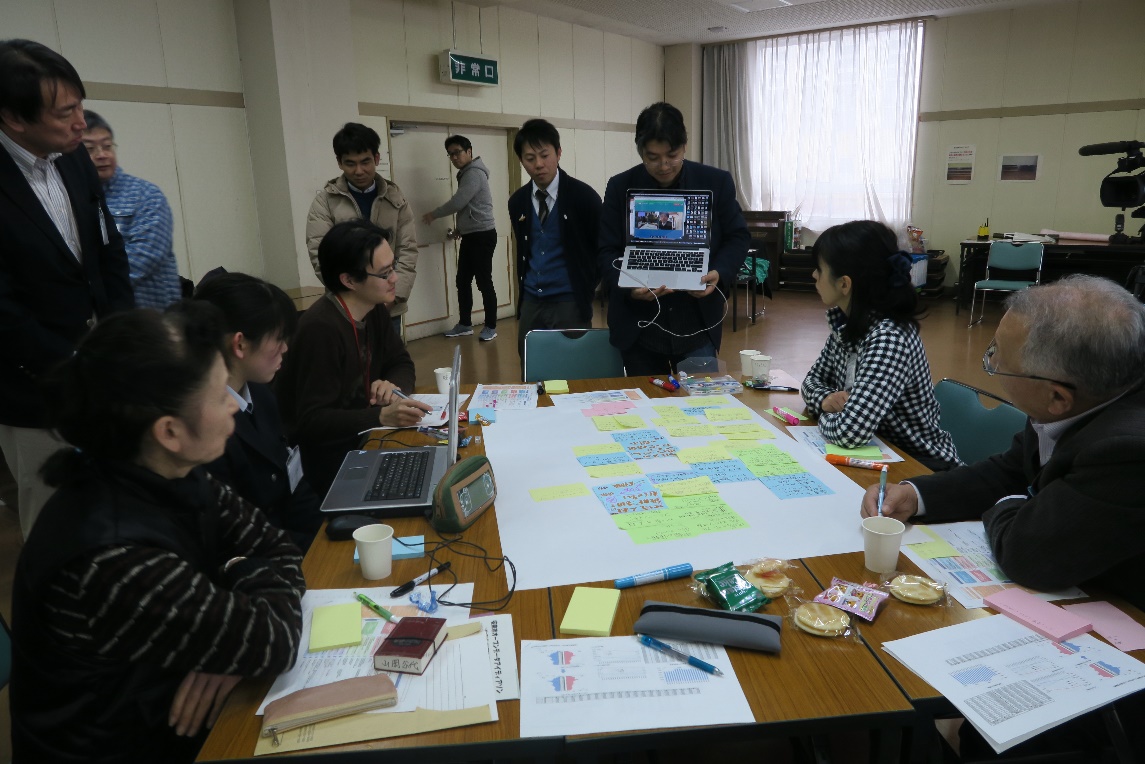 成果アイディア

・空き農地データ化し、レンタル田畑や体験ツアーを行う。

・道の状況（積雪、凍結状況）のリアルタイムデータをオープン化し、アプリを作る。

・勉強で躓くところをデータ化、分析し、学力向上による定住化を図る。
12
Code for yasugi　設立　　　　　　　　　　　　　　　　　　　　　　　　平成30年5月
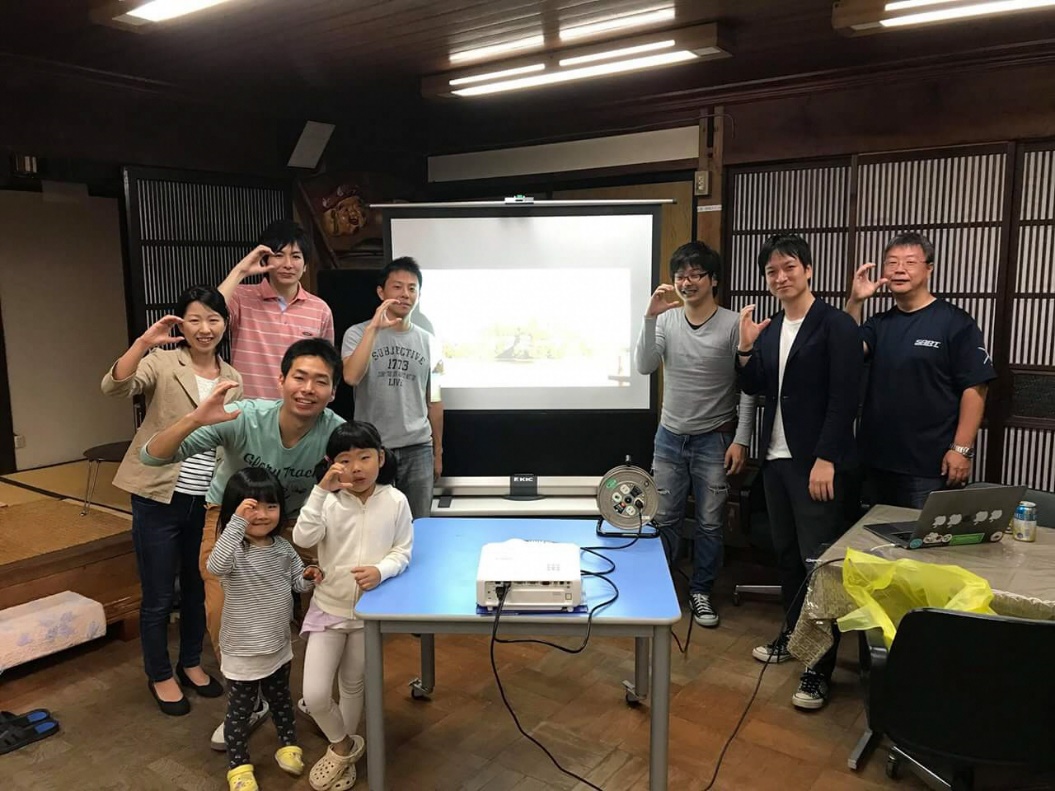 Code for ○○とは、地域をITで活性化・地域課題するコミュニティー団体。全国各地で有志により設立されている。
・code for japan
・code for shimane
・code for  Tottori　　　　etc.
13
Code for yasugi の取組
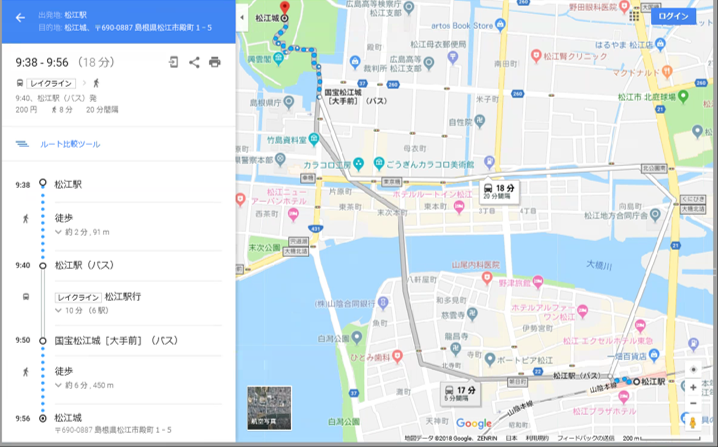 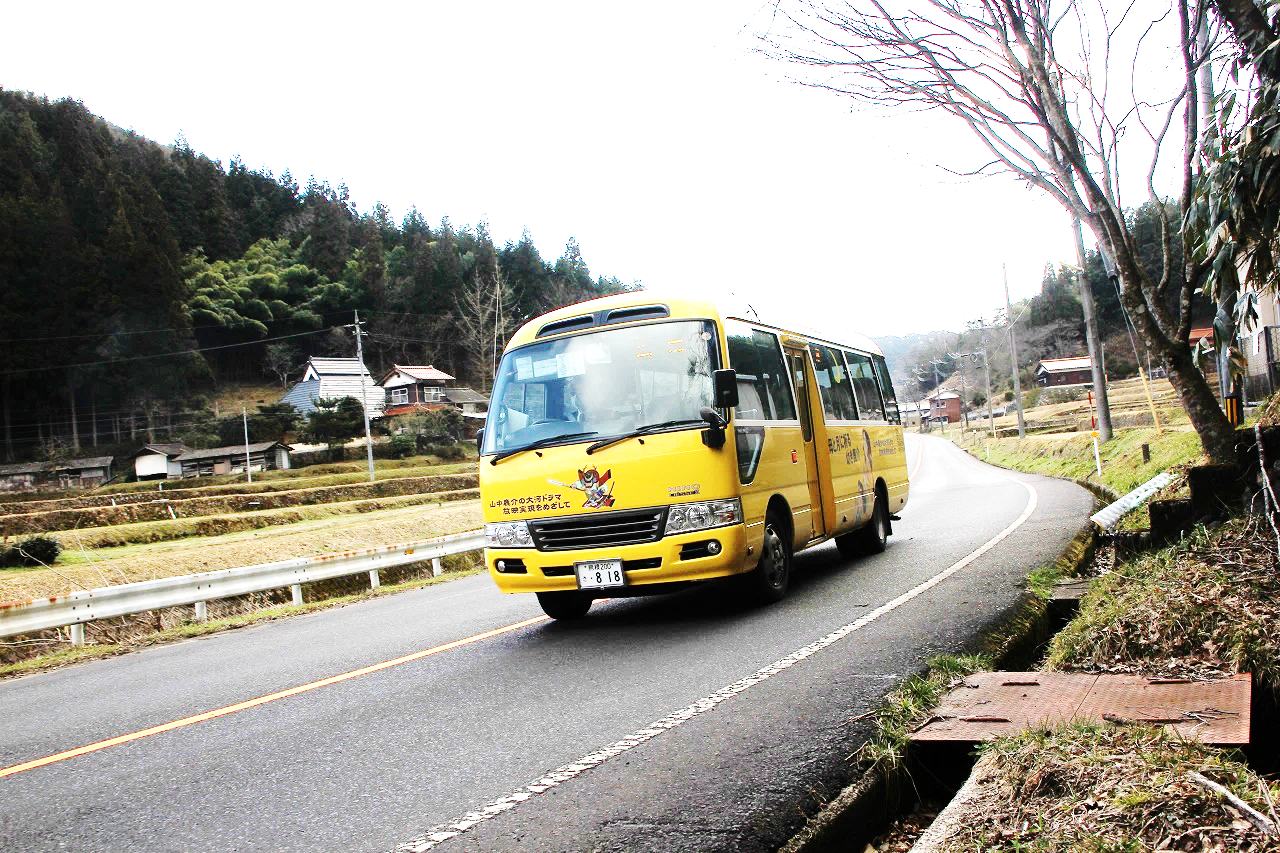 標準的なバスフォーマット
（GTFS形式）
写真：安来市広域生活バス（イエローバス）
出典：www.google.co.jp/maps/?hl=ja  地図データ© Google map ,2018ZENRIN
14
データアカデミー（EBPMの推進）　　　　　　　　　　　　　　　　※総務省補助事業
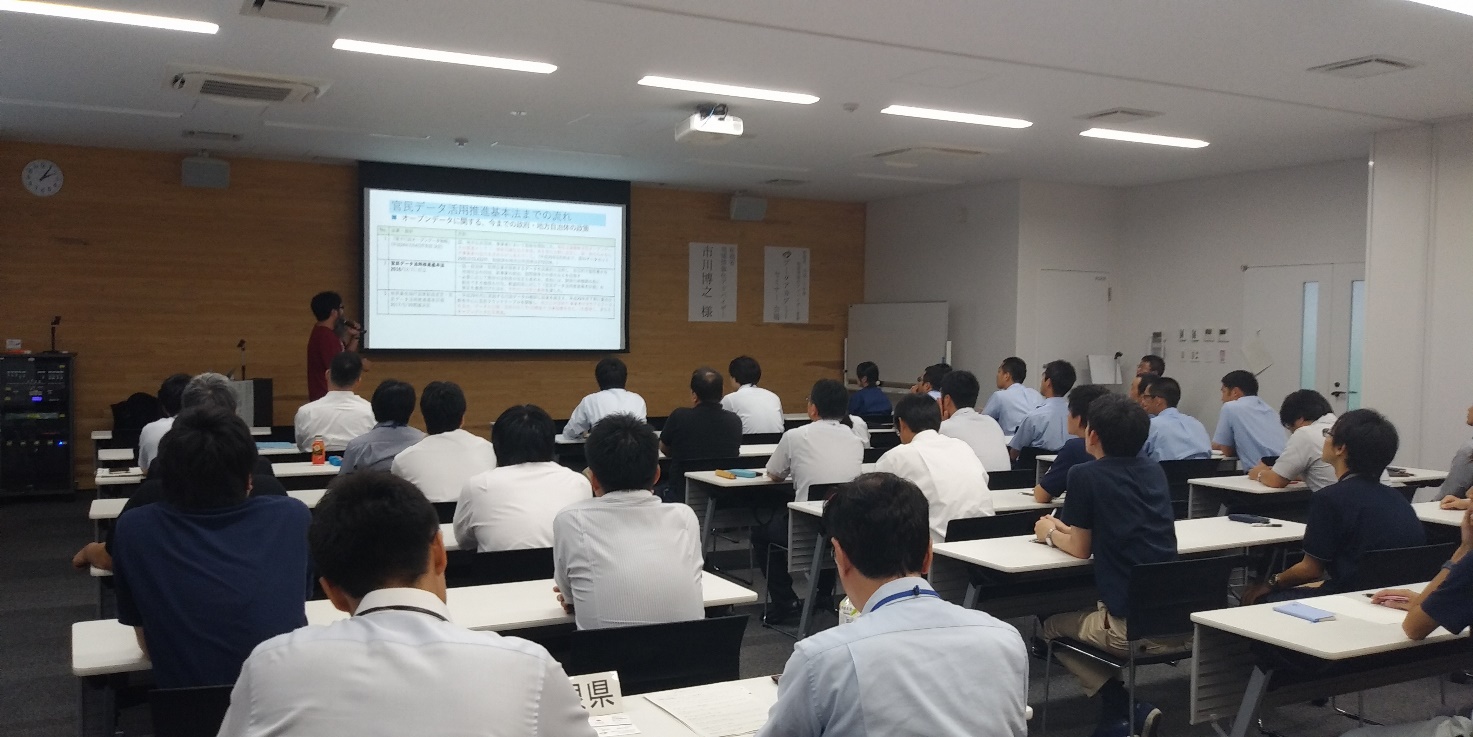 オープンデータ、クローズドデータ、ビックデータを活用し庁内の課題を見える化、データの現状分析を行い、経験と勘に基づかない、エビデンス（証拠）に基づく政策立案ができる職員を育てる。
今年度9月～1月、安来市の課題を分析する。
15
徐々に職員による理解も進んできた
若手職員を中心によるメンバーにてITで地域を解決できないか？という機運も生まれてきた。『 IT city 安来　キックオフミーティング』
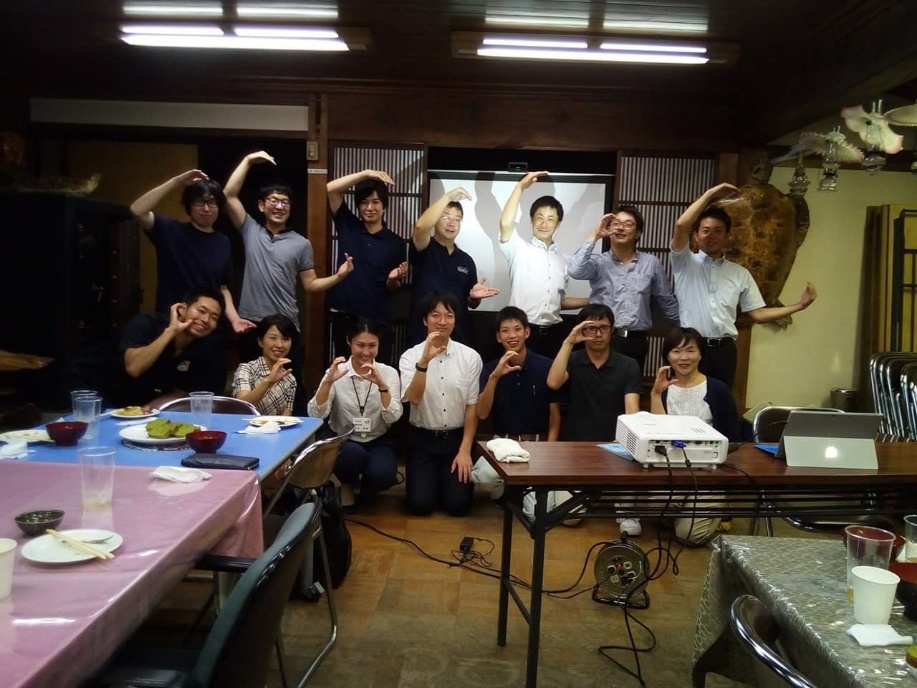 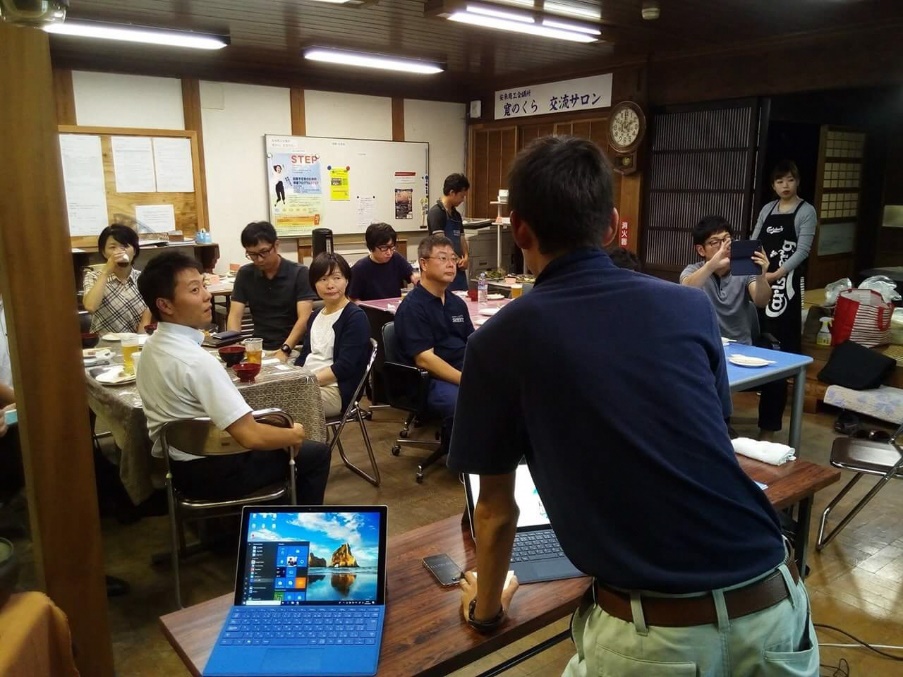 16
今後の取り組み・展望
○継続して各課に対し、提供要望の継続
　　→オープンデータがあってよかったと思えるようにしたい。
○市内の県立高校とのさらなる協働
○code for yasugi 連携強化
○ＩＴ企業の市内立地　　　　　等々
ご清聴ありがとうございました。
17